Nat and Pamby Perry Steed
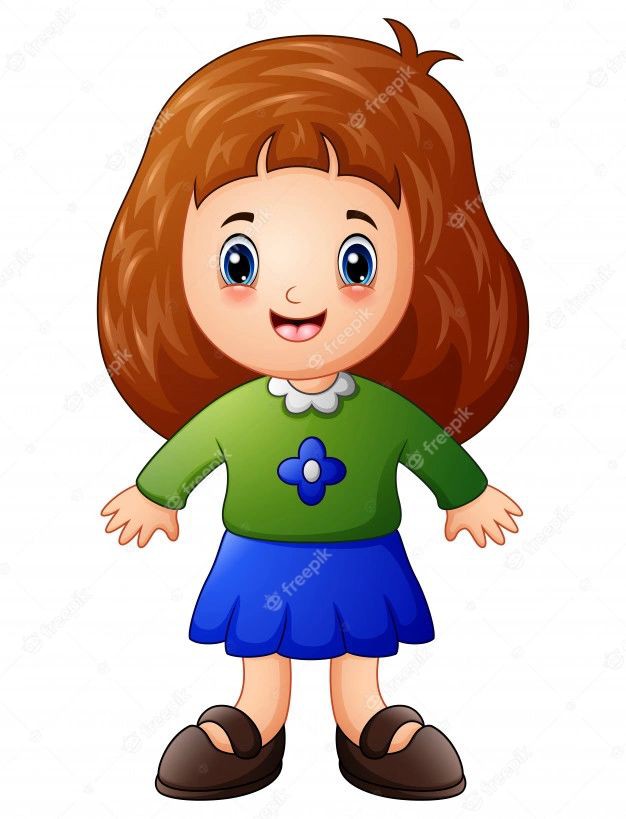 This is Nat.
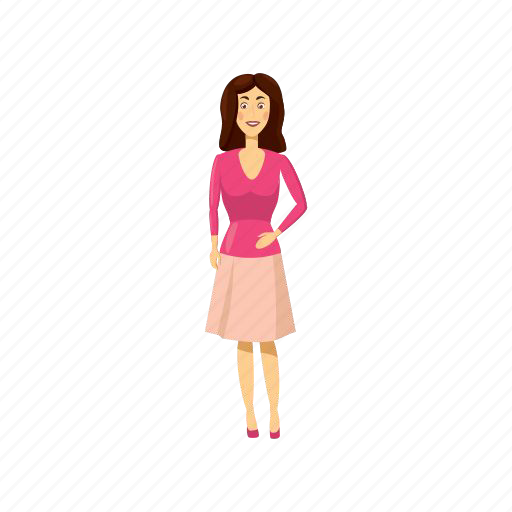 This is Pam.
Pam is Nat’s mom.
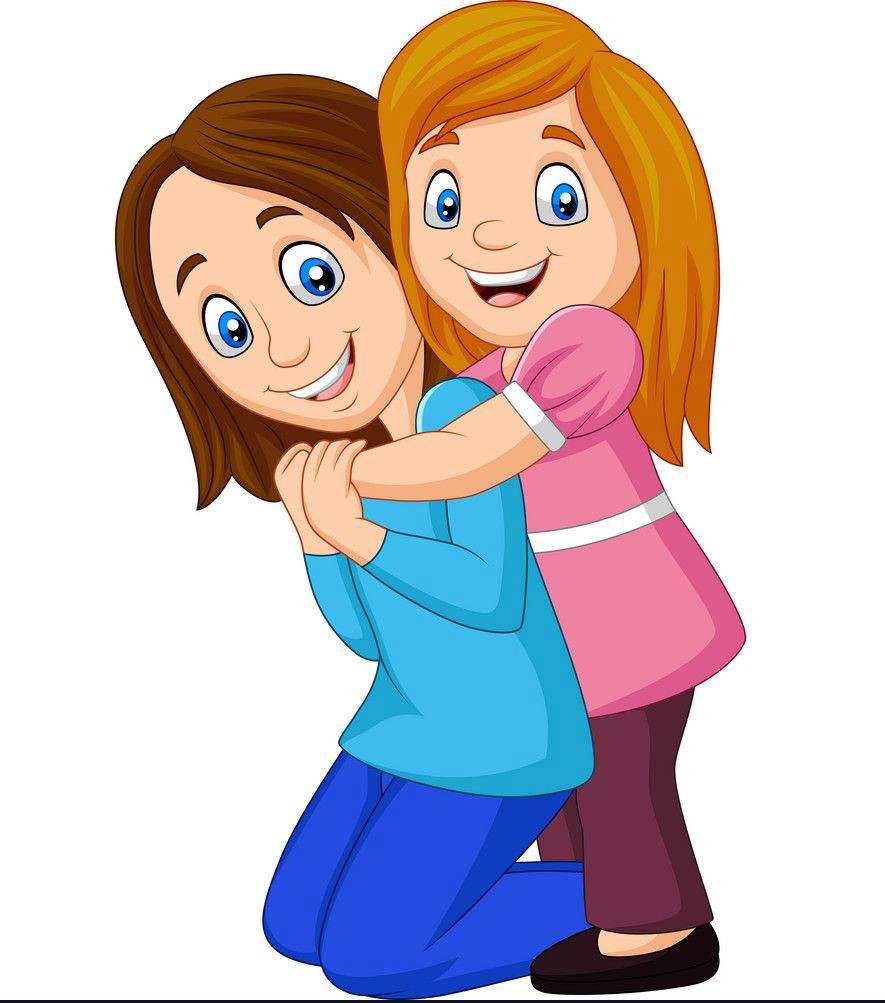 Nat has a pet rat.
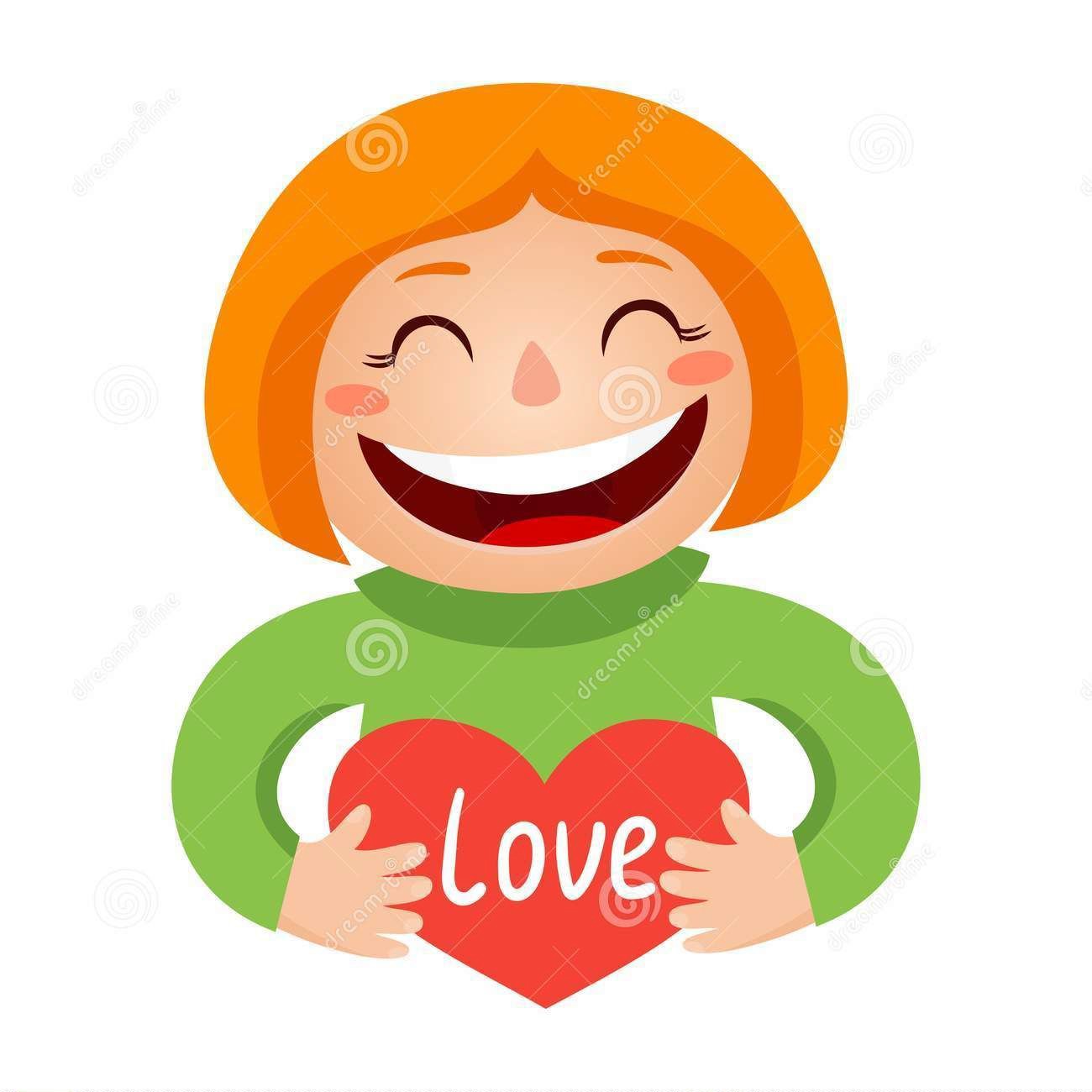 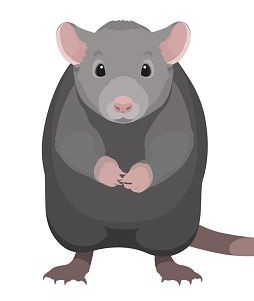 Nat runs to her mom sad.
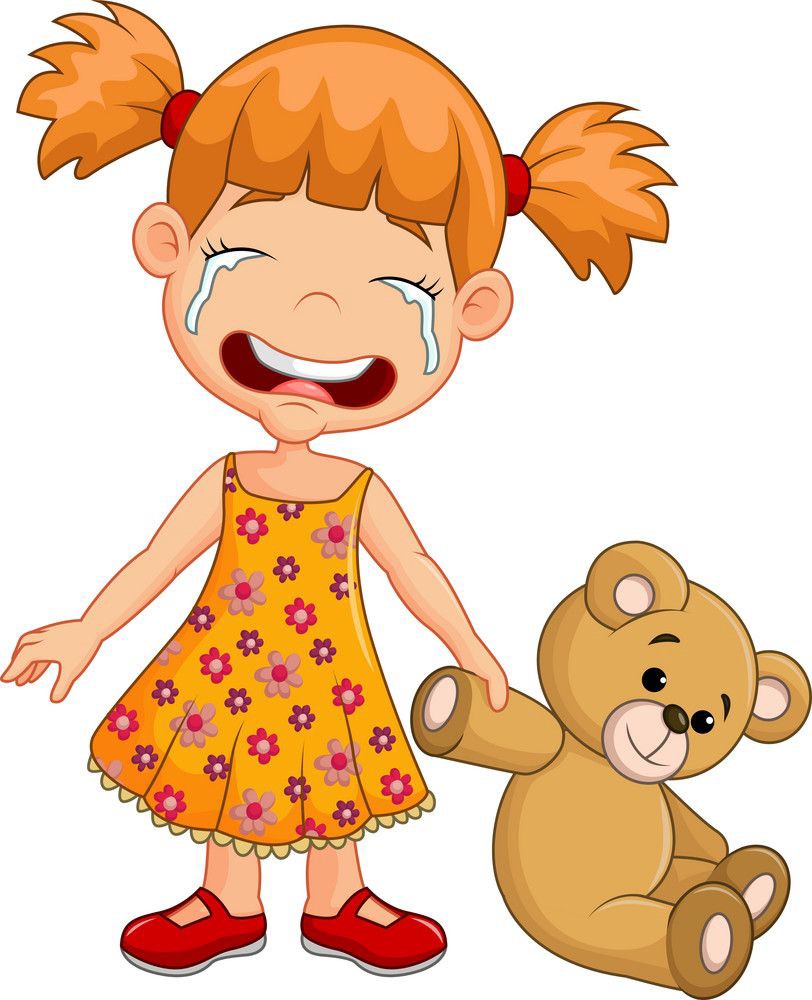 Pam asks, “are you sad?”
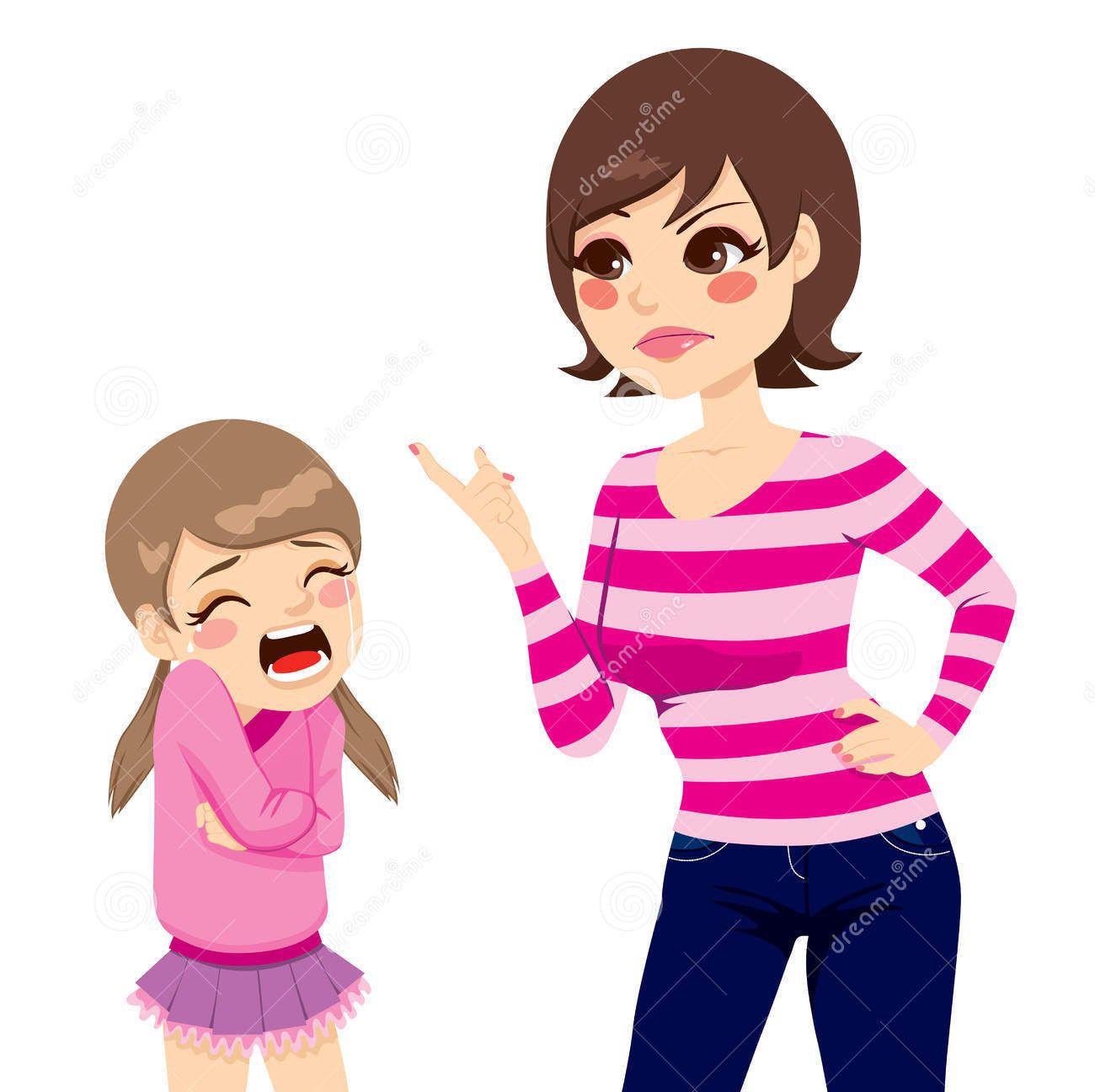 Nat lost her pet rat.
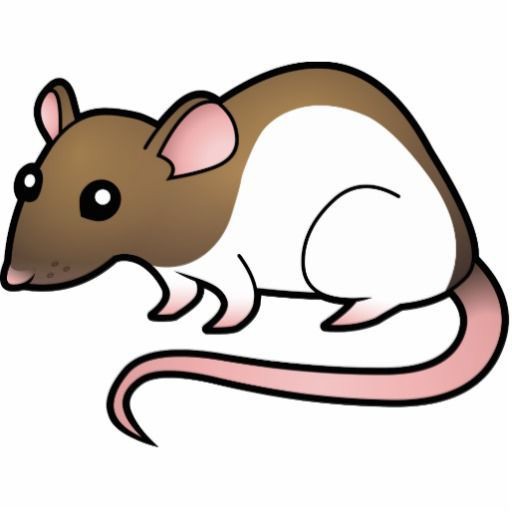 Pam gets mad.
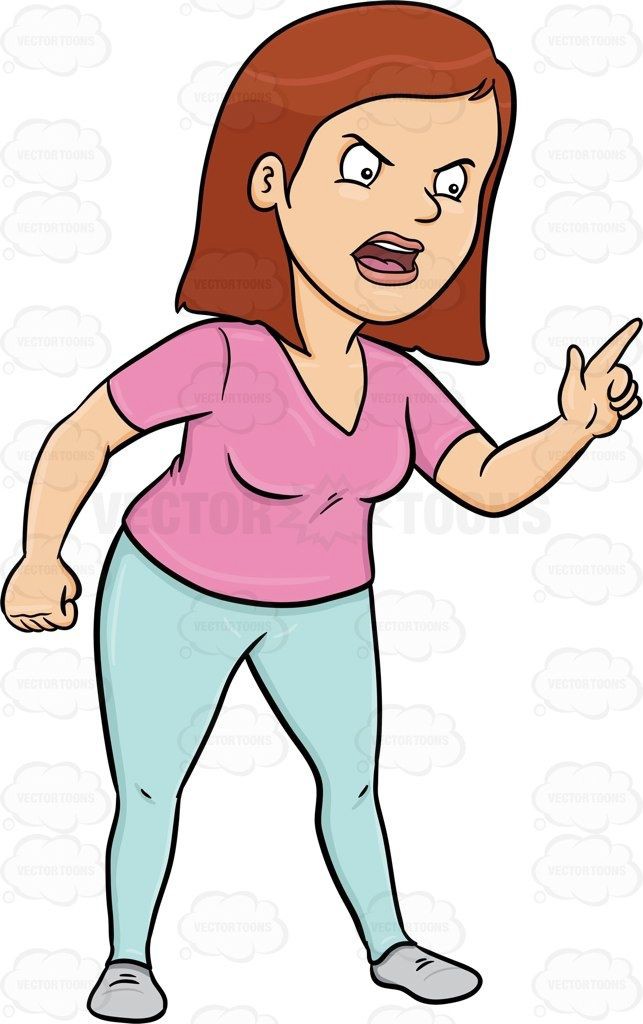 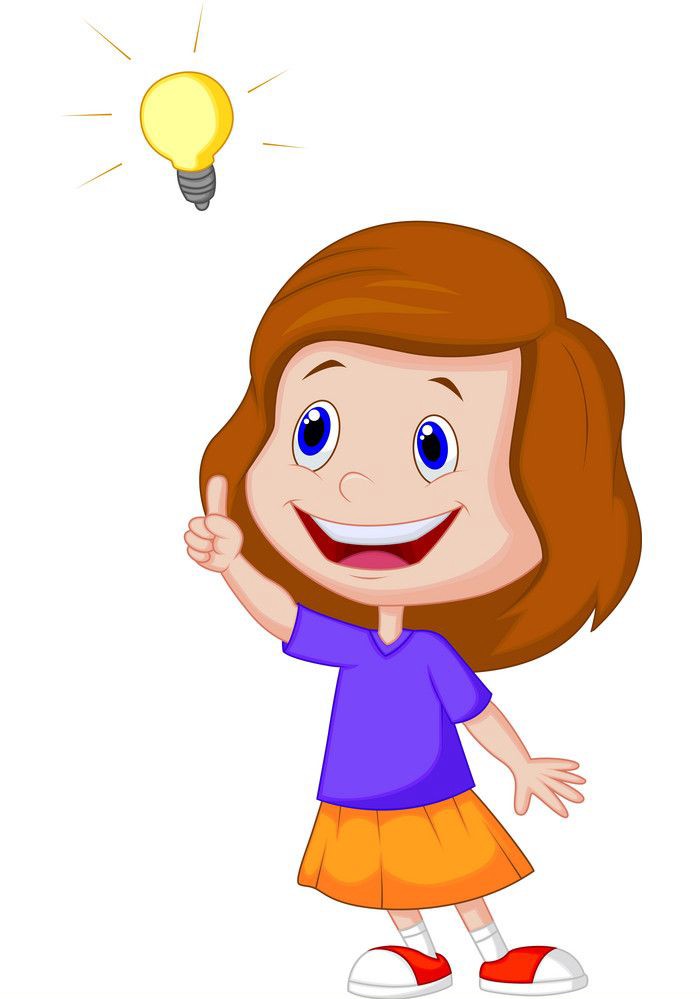 Nat has a plan.
She gets the rat a snack.
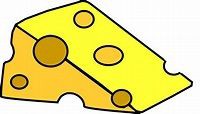 The rat spots the snack!
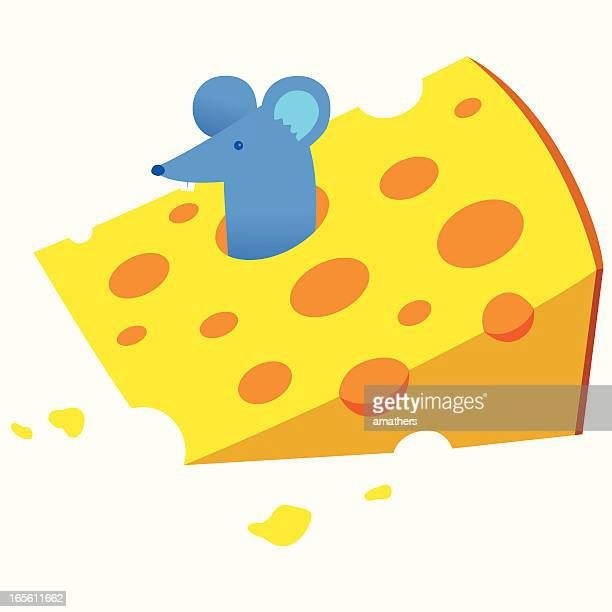 The rat is back! Nat and Pam are glad.
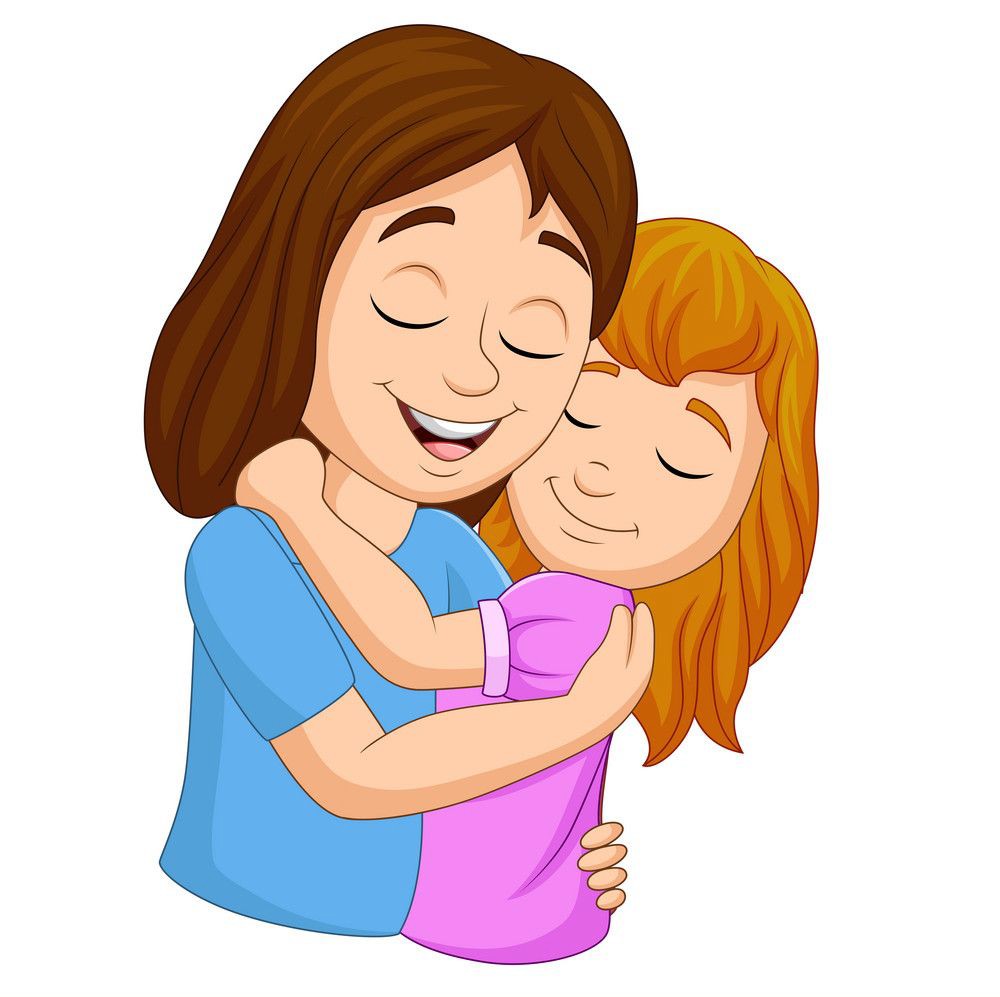 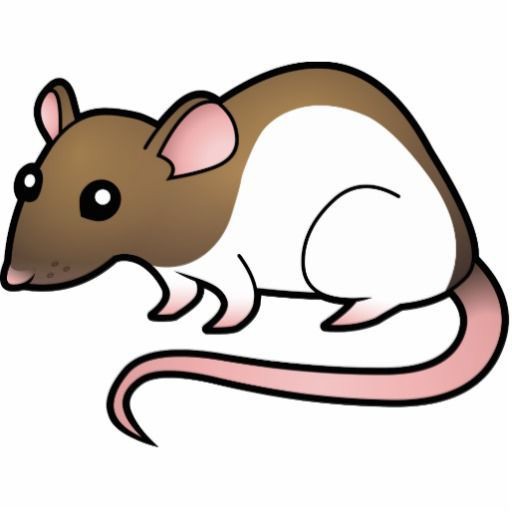 The snack does the trick!
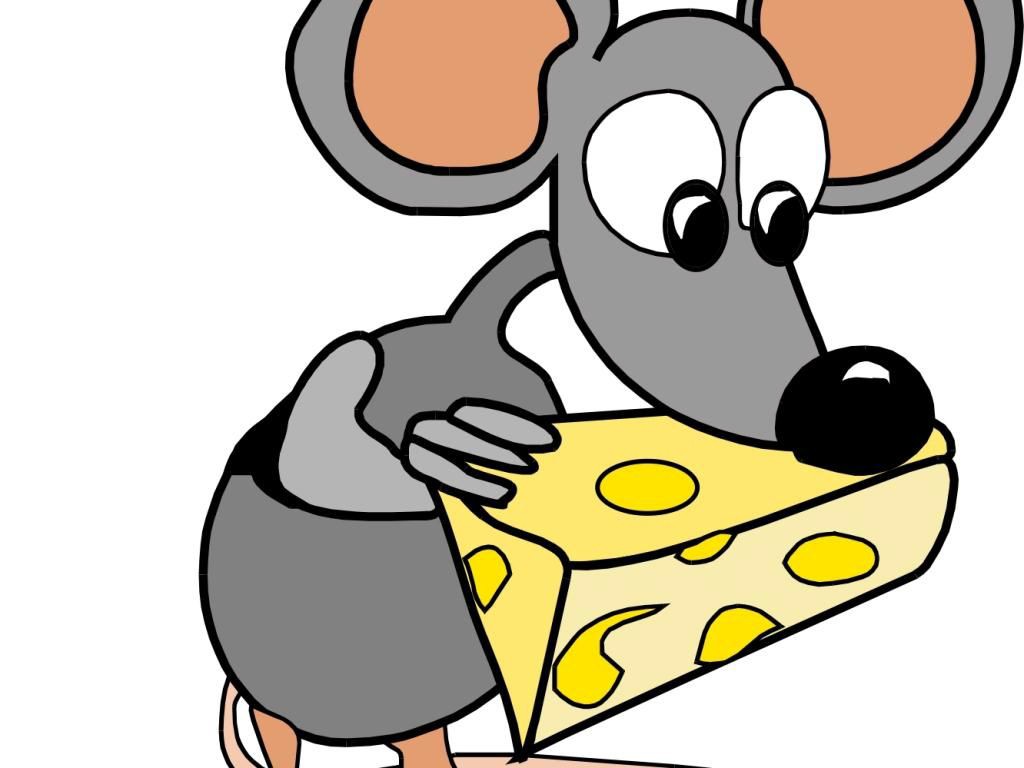 The end!